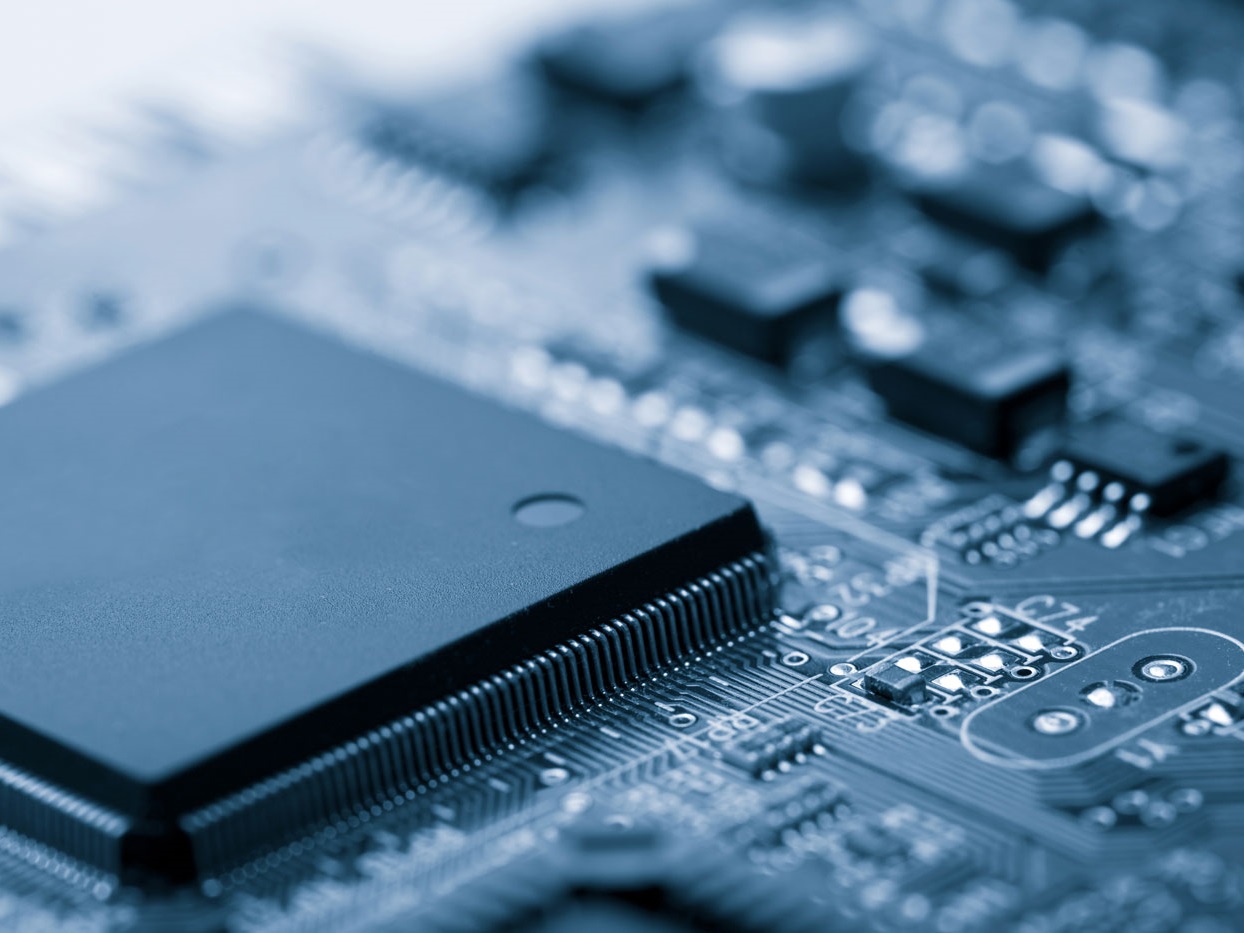 EE515/IS523, Security 101: Think Like an Adversary
Embedded Device Analysis for Security Research
2016. 09. 27.
System Security Lab.
Embedded Devices
“Embedded device” from Wikipedia




“Embedded devices” as security research objects
Every electric devices except desktops and laptops
Usually connected to networks
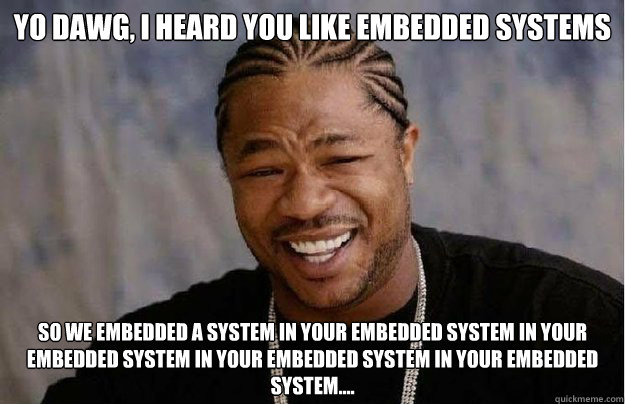 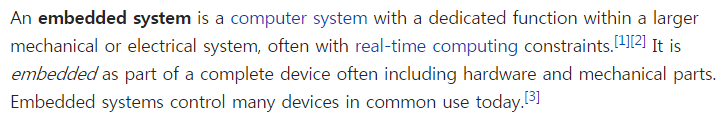 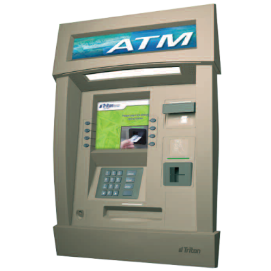 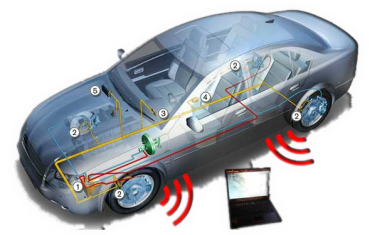 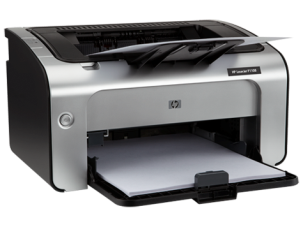 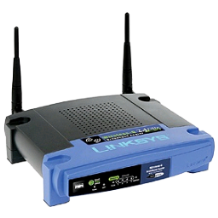 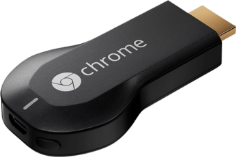 What’s Difference?
An Approach for Embedded Device Analysis
Gathering information
Public info.
(e.g., googling, datasheet)
Existing works
(e.g., CVE, conference, etc.)
Creating exploit
Attack scenarios
Using info.
Extractingfirmware
Hardware analysis
Firmware analysis (Static)
Vulnerabilities
Access to interface (Dynamic)
Proof of Concept (PoC)
Findinginterfaces
Today’s topic
Finding vulnerabilities
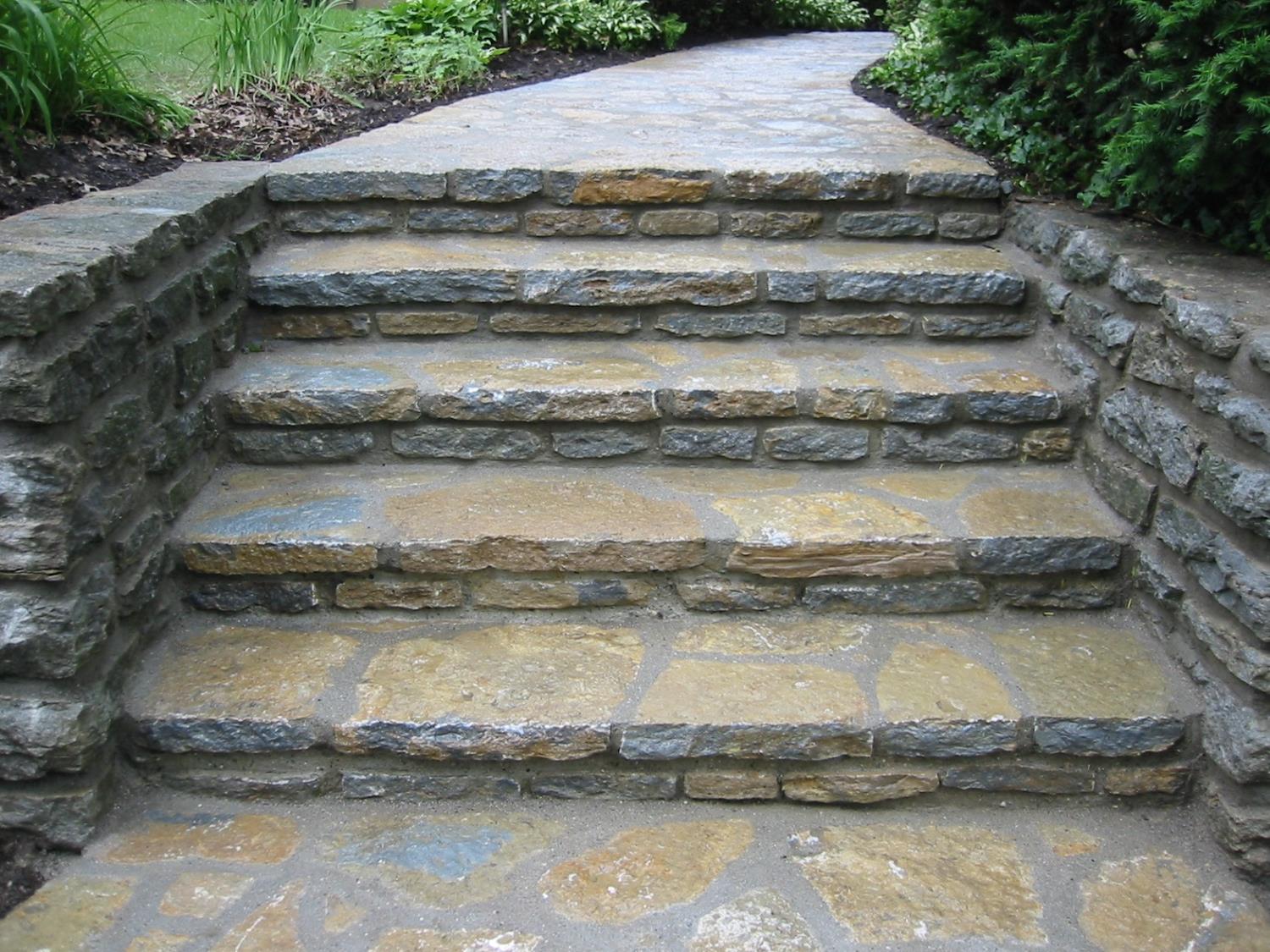 Step 0 ~ 3
Preparing for embedded device analysis
You’ve Got an Embedded Device
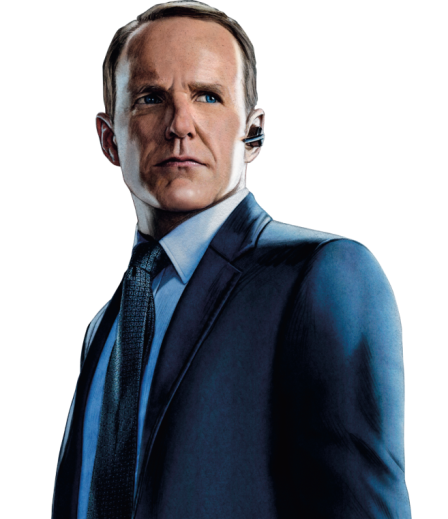 I need zero-day vulnerabilities IN A SEMESTER.
With LOVE…
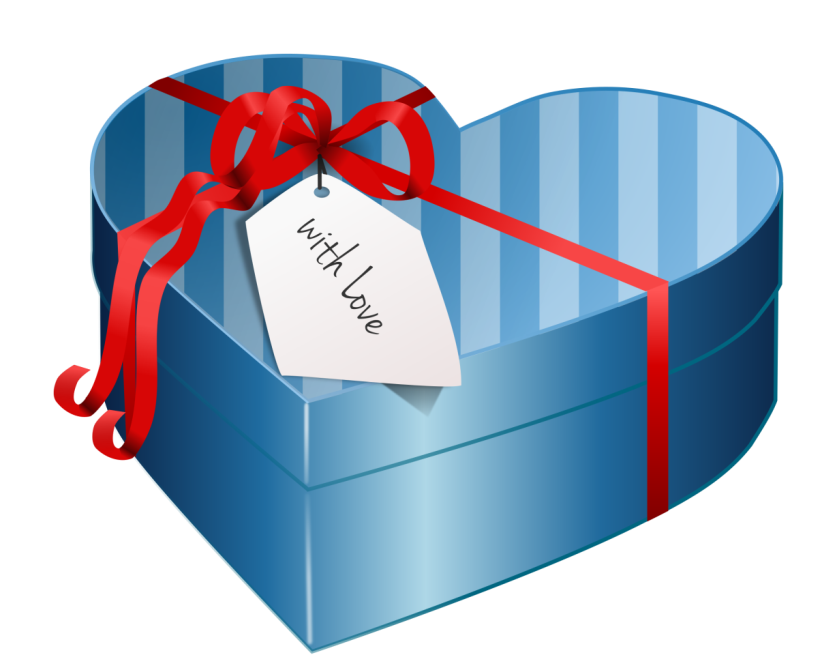 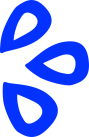 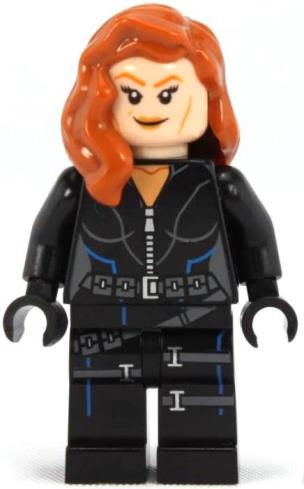 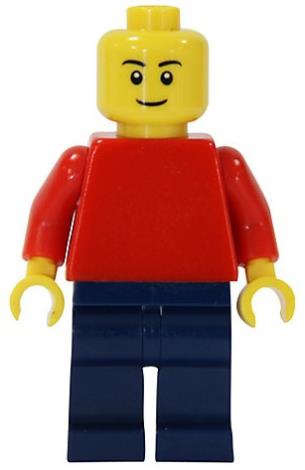 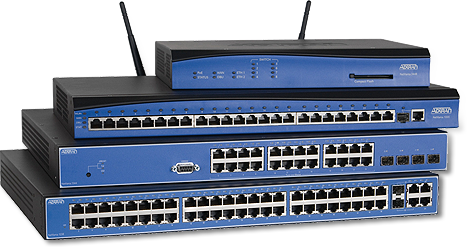 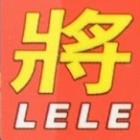 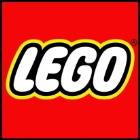 Step 0: The Beginning
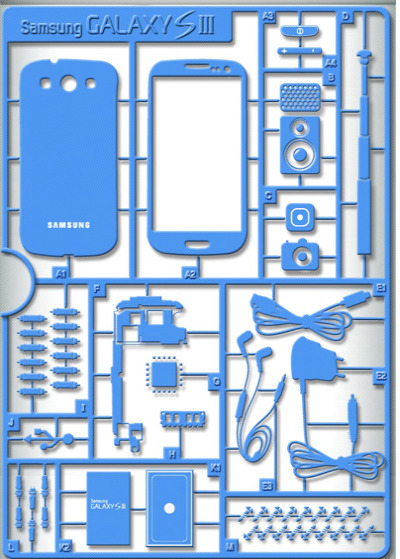 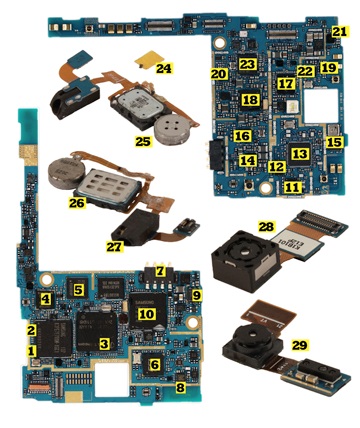 Tear down
(not always reversible)
Step 0: The Beginning
Tear down
Read user manuals & check normal functions (just observe & log some outputs)
Then, tear down “carefully”
https://www.ifixit.com/Teardown
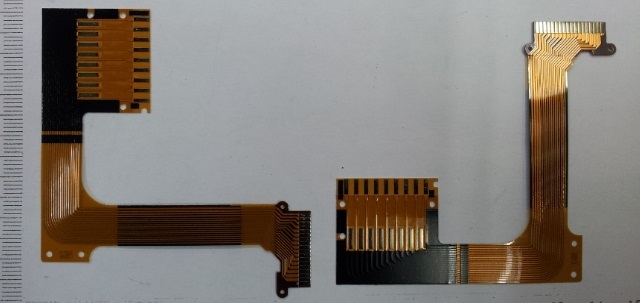 (e.g., film cables)
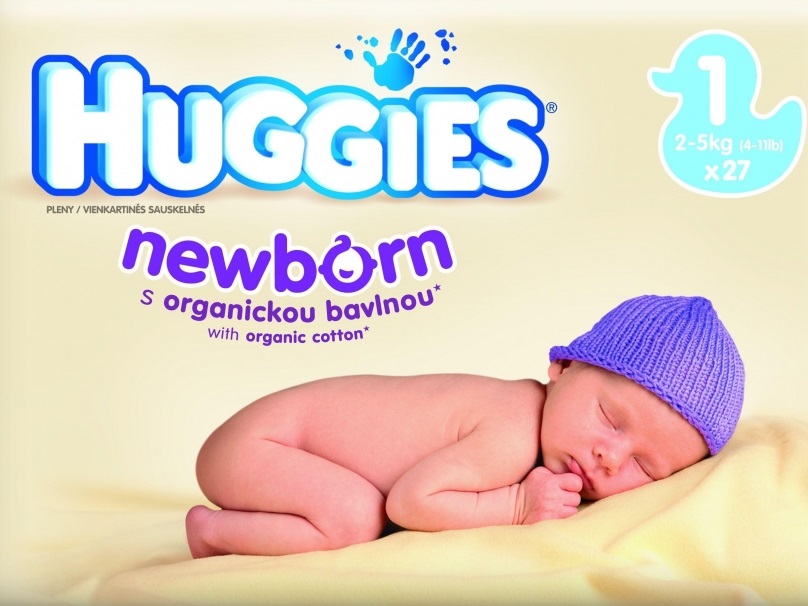 Step 1
Step 1: Hardware Interfaces
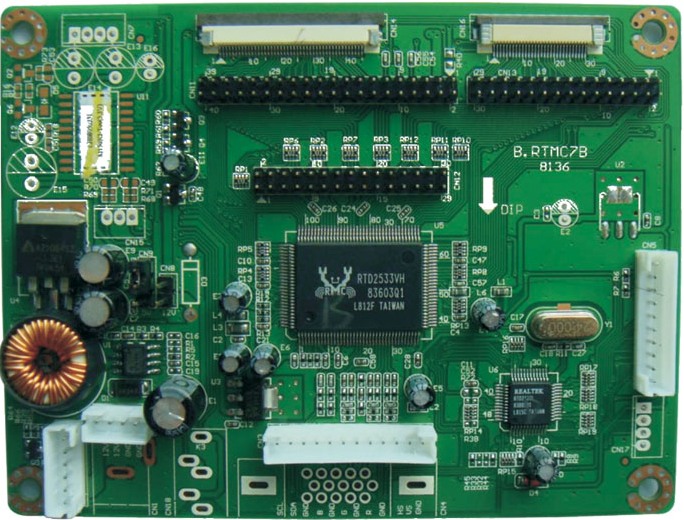 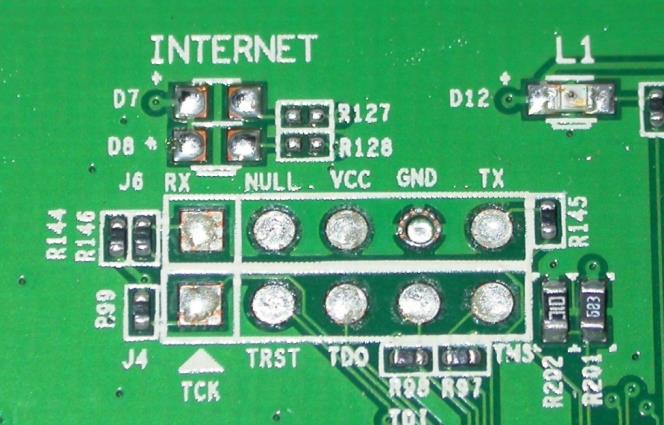 Goal: Extracting useful data
(texts, interfaces, etc.)
Step 1: Hardware Interfaces
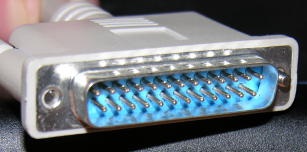 Parallel communication
LPT (Line Printer Terminal) parallel port

Serial communication
Ethernet
UART
I2C
SPI
JTAG
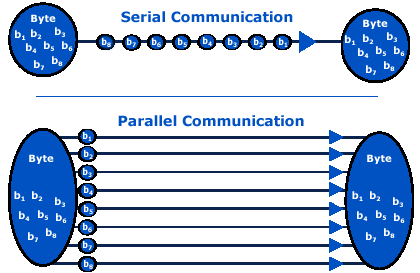 Step 1: Hardware Interfaces
UART (Universal Asynchronous Receiver/Transmitter)
6 pins = VCC, TX, RX, GND, (CTS, RTS)
(optional) Flow control using CTS (Clear To Send) & RTS (Ready To Send)
1:1 communication
Baud rate = usually 9600 or 115200
For RS-232, RS-422, RS-485, etc.
Tools: Putty, PySerial, etc.
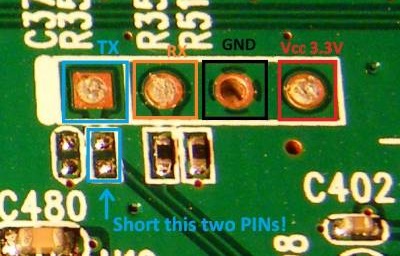 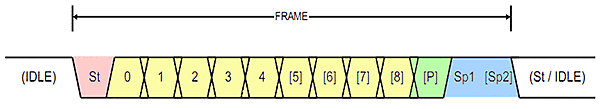 NOTE: GND
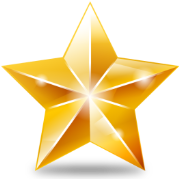 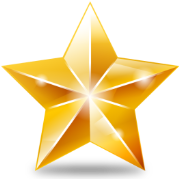 GND symbols
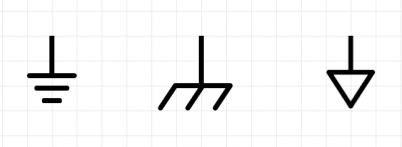 Ground or Earth or Common
The reference voltage in “an” electrical circuit (not 0V!!)
A relative (not absolute) concept
Proper GND for wired communications
Where is
the ground?
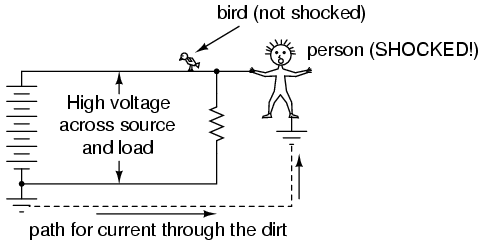 5V
Batt.
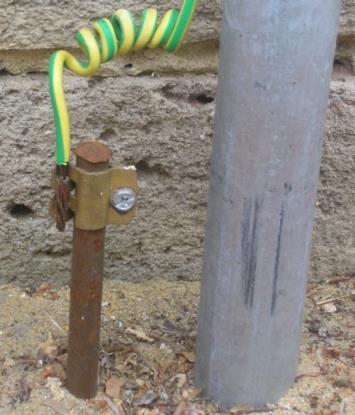 10V
Load
5V
Batt.
NOTE: GND for Comm.
10V
5V
5V
Batt.
5V
Batt.
Communication
processor
Communication
processor
10V
Load
10V
Load
GND
5V
5V
Batt.
5V
Batt.
-5V
GND
Cannot
communicate
HIGH = 5V
LOW = -5V
HIGH = 10V
LOW = 0V
Step 1: Hardware Interfaces
I2C or IIC (Inter Integrated Circuit, Two-Wire Interface)
4 pins = VCC, SDA (Serial Data), SCL (Serial Clock), GND
Multi-master/slave bus (made by Philips Semi.)
Among digital chips on the same board (e.g., MPU & EEPROM)
Protocol (http://i2c.info/i2c-bus-specification)
Tools: Arduino with “wire” library
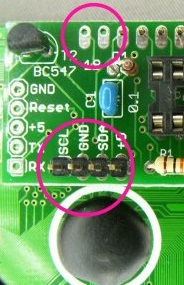 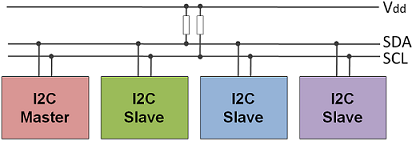 Pull-up resistors
Up to 128 slaves
NOTE: Pull-Up/Down Resistor
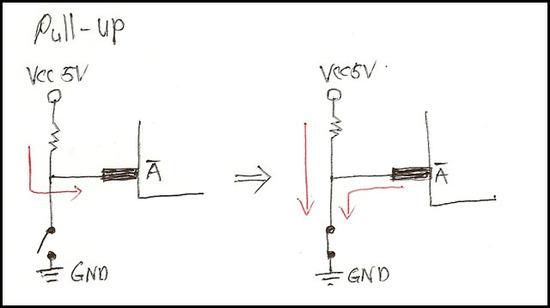 PIN status
HIGH = VCC
LOW = GND
Floating = Undefined(i.e., opened)
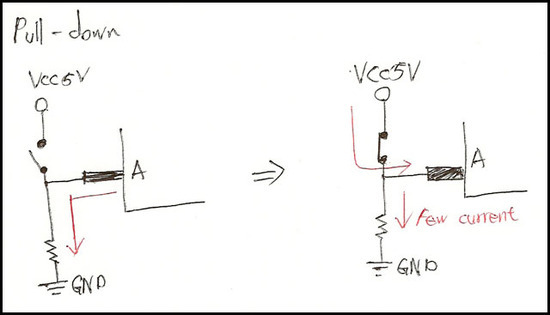 Step 1: Hardware Interfaces
SPI (Serial Peripheral Interface)
6 pins = VCC, SCLK, MOSI (Master Out/Slave In), MISO (Master In/Slave Out), SS (Slave Select), GND
Four-wire serial bus (made by Motorola)
1:n communication using SS
For fusing firmware, etc.
Tools: commercial SPI programmer, Arduino with “SPI” library
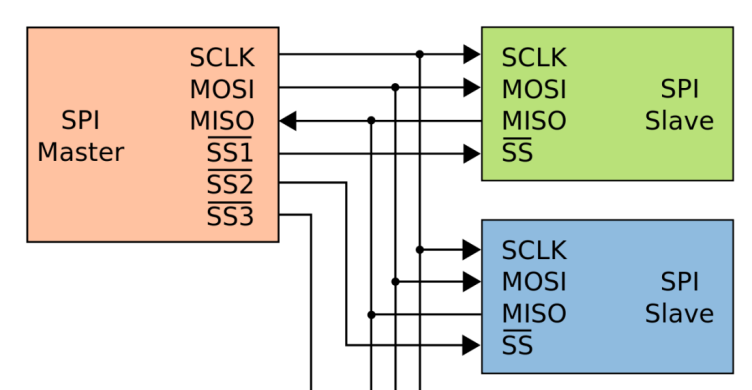 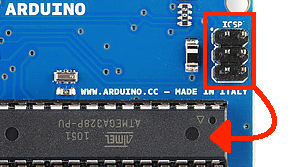 NOTE: Mounting Type
DIP (Dual In-line Packages)



SMD or SMT (Surface Mount Devices/Technology)



BGA (Ball Grid Array)
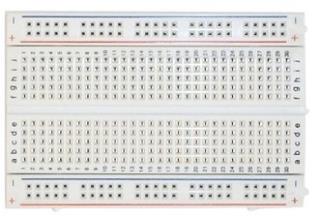 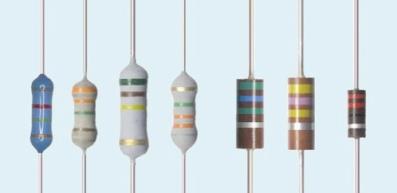 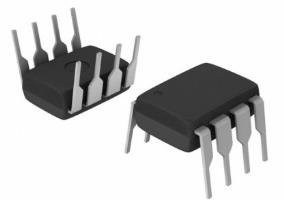 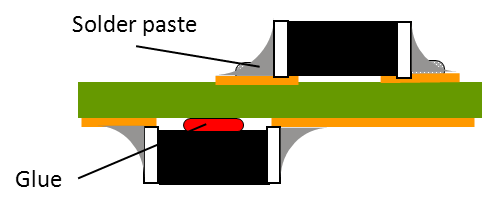 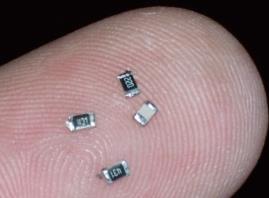 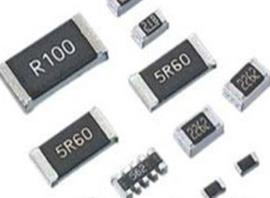 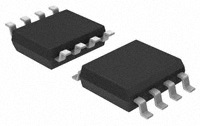 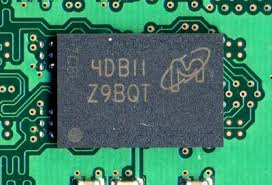 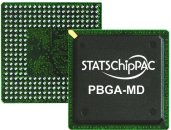 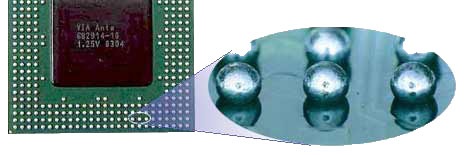 Step 1: Hardware Interfaces
JTAG (Joint Test Action Group)
8 pins = VCC, TMS (Test Mode Select), TCLK (Test Clock), TDO (Test Data Out), TDI (Test Data IN), TRST (Test Reset), RESET, GND
For debugging and flashing firmware
Tools: commercial JTAG debuggers
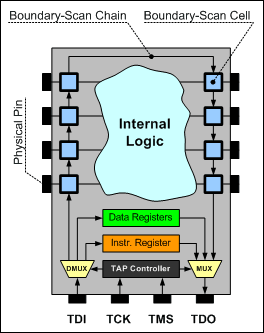 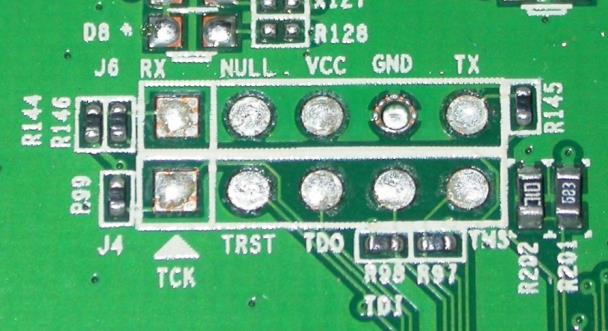 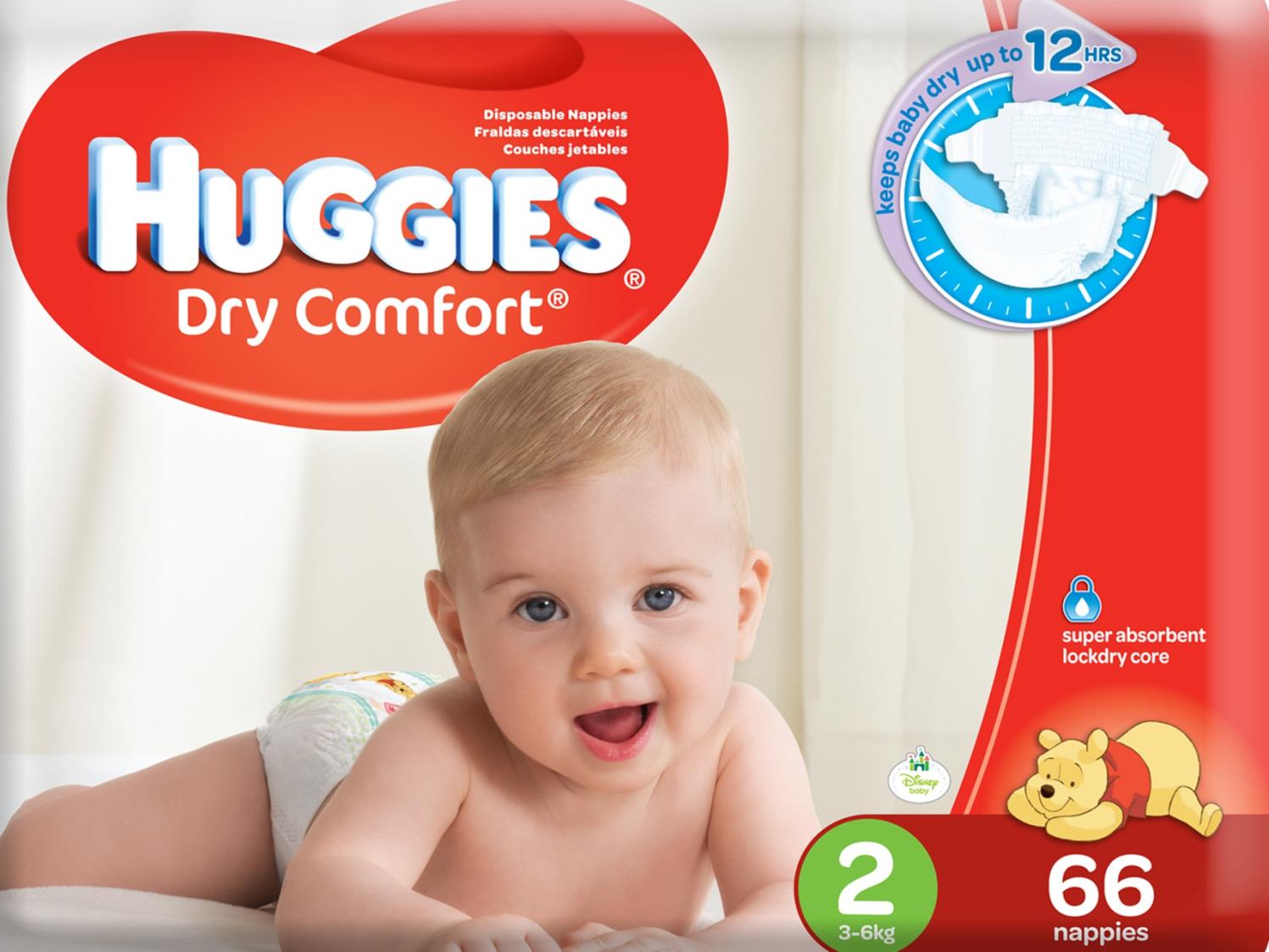 Step 2
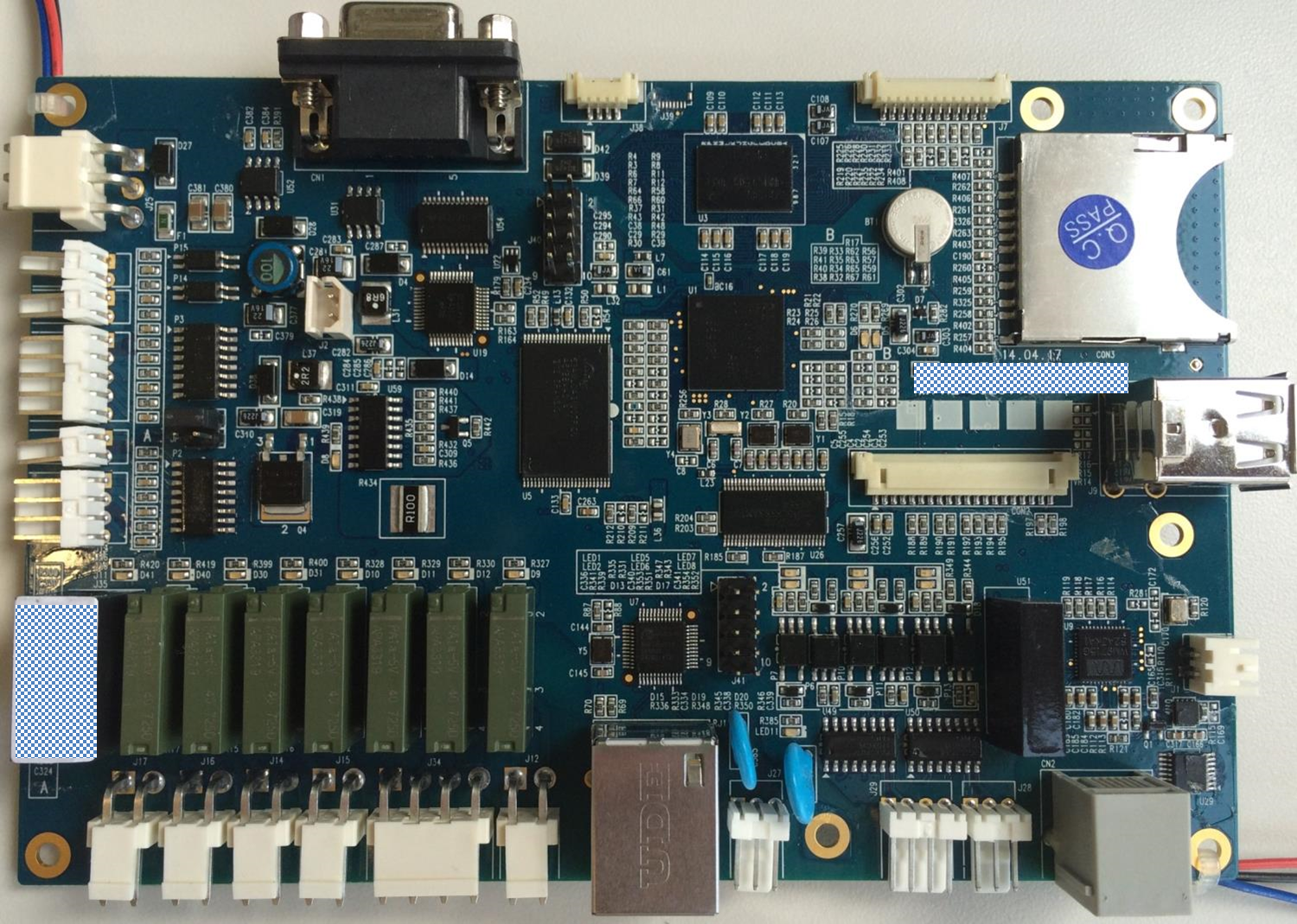 A company’s device
Samsung K4X1G323PE
1G DDR RAM
TI MAX3243
3V-to-5V RS232 Line Driver
TI TL16C2550
1.8V-to-5V Dual UART
Samsung S3C6410
ARM1176 Processor
SPANSION
NAND Flash
Memory (4G)
???
TOSHIBA TLP291-4
Programmable Controller
WM9715
Audio and
Touchpanel CODEC
DAVICOM DM9000BI
Ethernet Controller
Sipex SP232E
RS232 Line Driver
TI MAX3232
3V-to-5V RS232
Line Driver
Step 2: Access to HW Interface
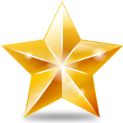 Datasheet (e.g., TI MAX3232 RS-232 Line Driver)
Features
Pin map/assignment/configuration
Pin description
Application schematic or layout example
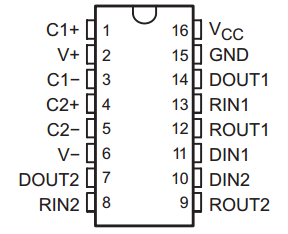 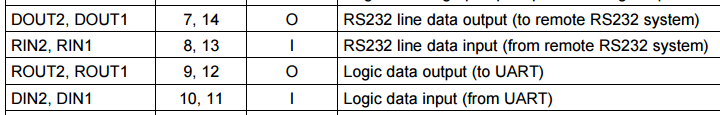 Step 2: Access to HW Interface
Tracing PCB routing (using your eyes or multi-meter)
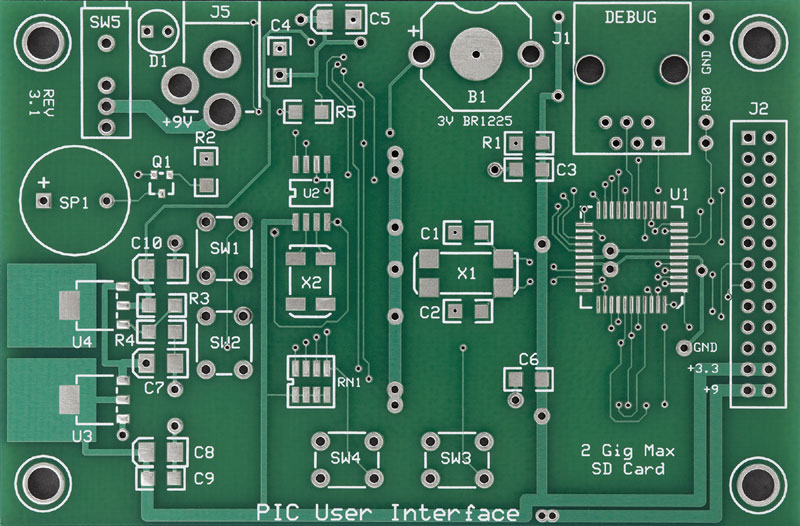 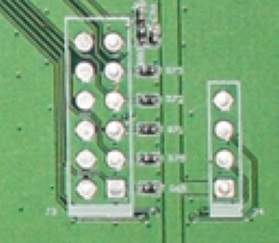 GND
(by copper pour)
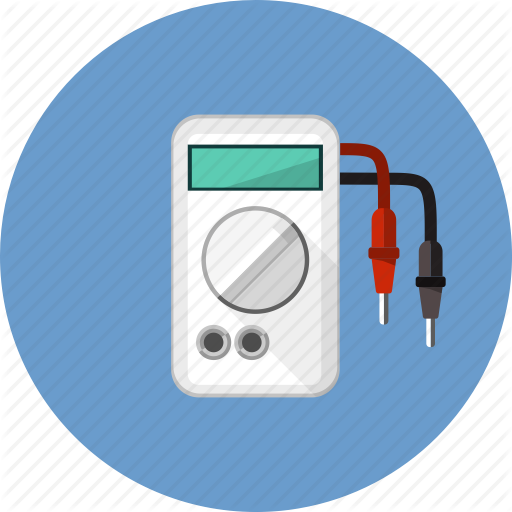 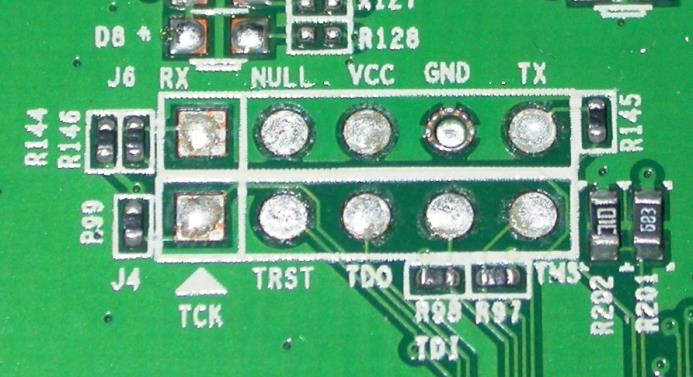 Letters and figures= silk layer
NOTE: PCB
PCB (Printed Circuit Board)
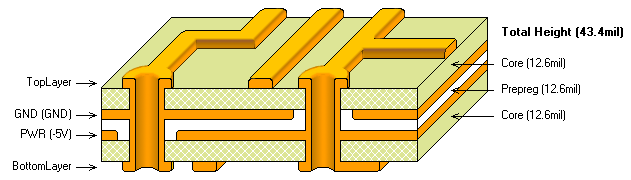 PCB artwork
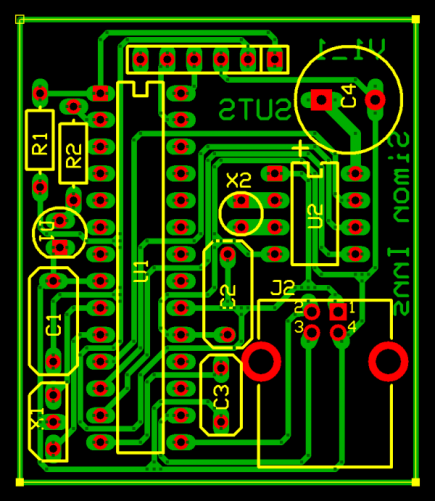 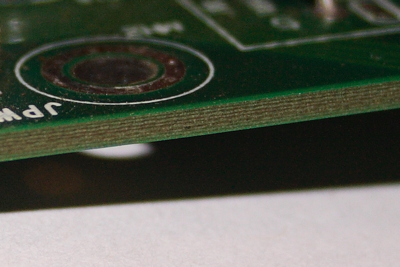 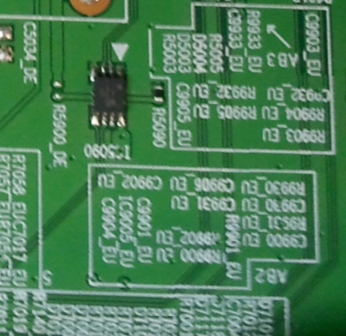 Letters and figures= silk layer
NOTE: PCB
Smart phone
PCB (Printed Circuit Board)
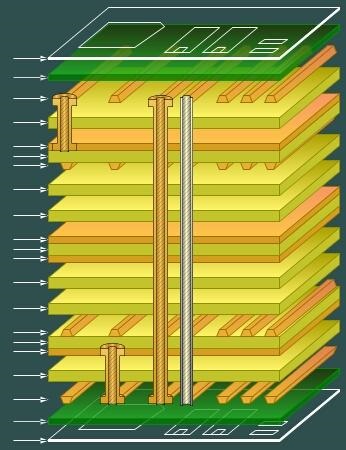 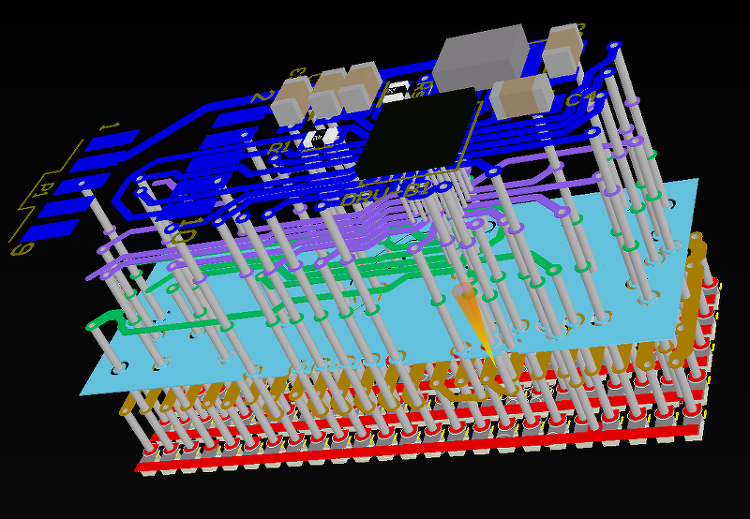 Step 2: Access to HW Interface
Physical access
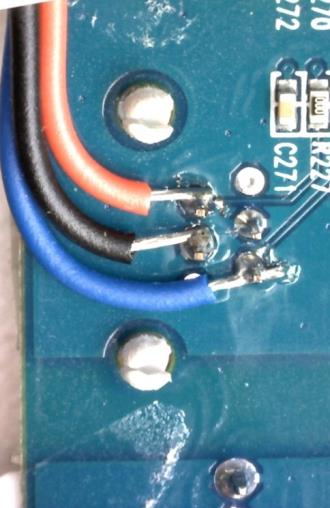 Soldering
Using connectors
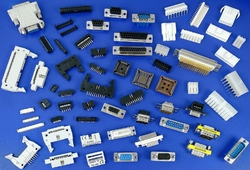 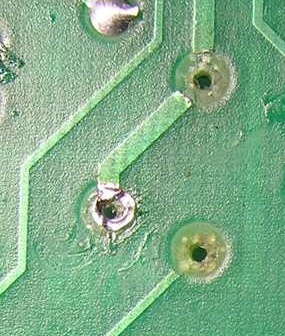 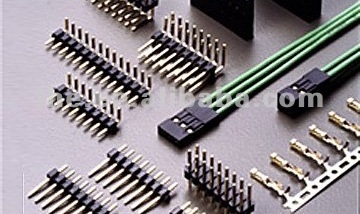 Be careful…
Step 2: Access to HW Interface
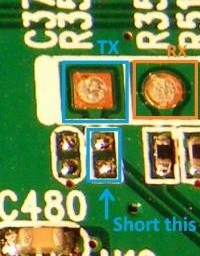 Logical access
Using test tools (Jtagulator or JTAG finder)
Or just connect, and observe until…
Can be disabled temporarily or permanently 
Can be disabled by software or hardware 
JTAG Finder
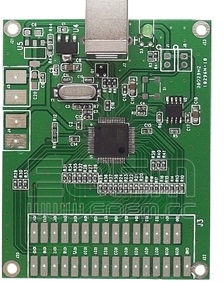 Jtagulator
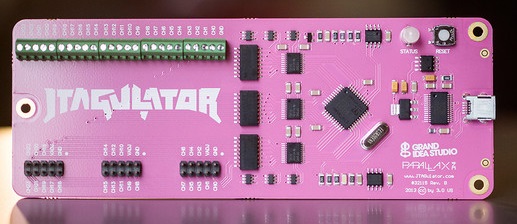 Step 2: Access to HW Interface
UART
Booting message (CPU and memory info.)
Bootloader access
Shell with or without login

I2C: memory read/write

SPI: memory read/write

JTAG: dynamic debugging, memory read/write, etc.
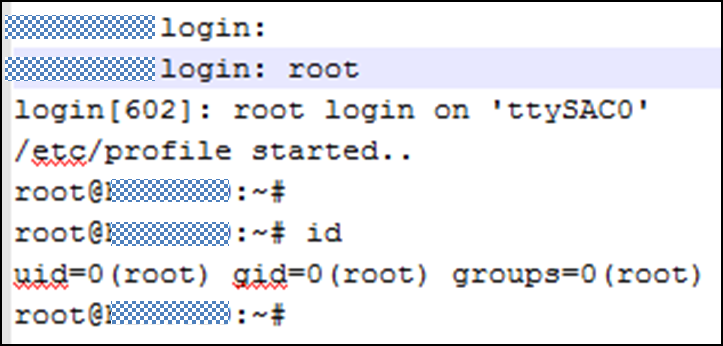 A company’s device
Step 2: Access to HW Interface
Download on the Internet (previous model or series)
Firmware extraction
Through external storage (USB, SD-Card, etc.)
Useful tools in the original system 
ftp(d), tftp(d), netcat or nc, telnet(d), etc. ( “/bin/busybox”)






Cross-compile some tools & put them in the target system
Memory dump
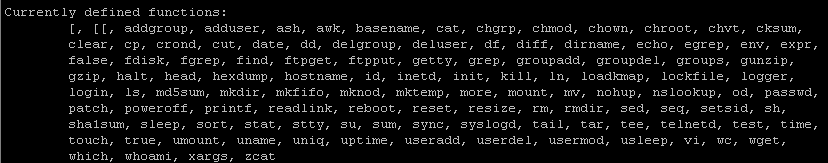 Step 2.5: Direct Access
Flash memory dump
Soldering jumper cables on the PCB
De-soldering (chip off) using soldering irons or rework station
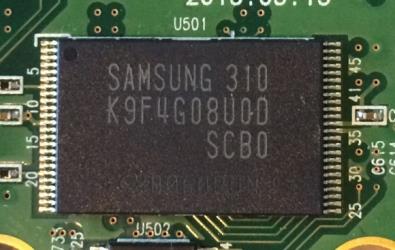 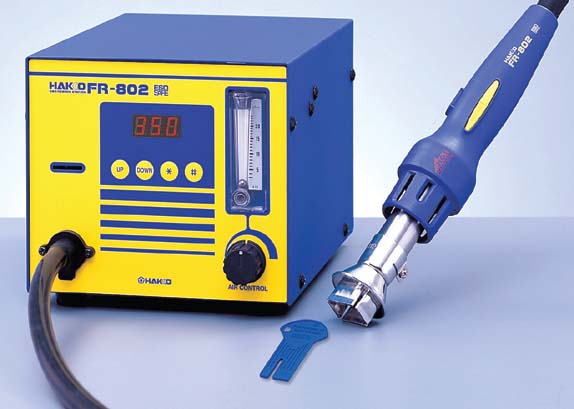 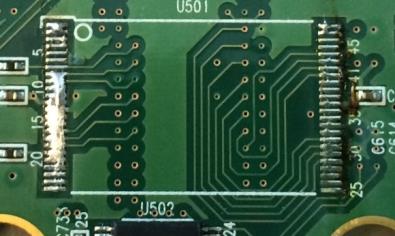 Rework Station
Step 2.5: Direct Access
Ex) Samsung NAND flash memory on “a” device
Using a programmable MPU module (commercial AVR module, Arduino Mega, Bus pirate, etc.)
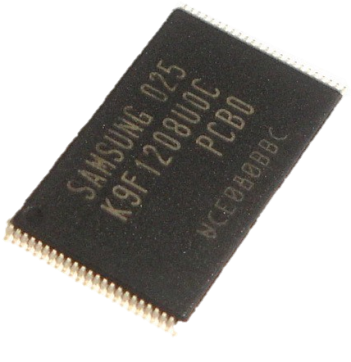 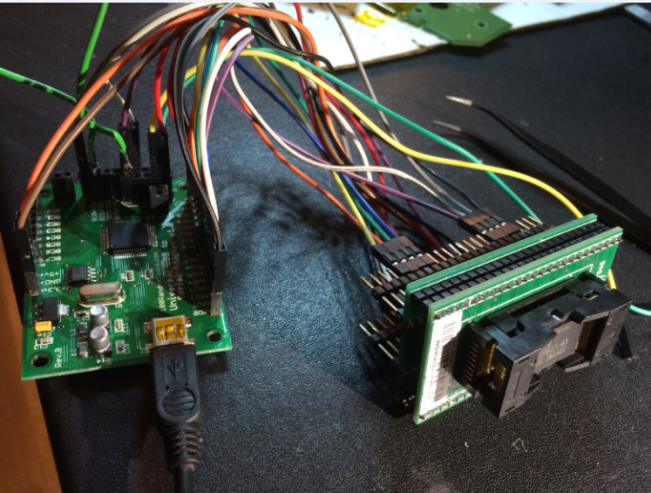 K9F1208U0C
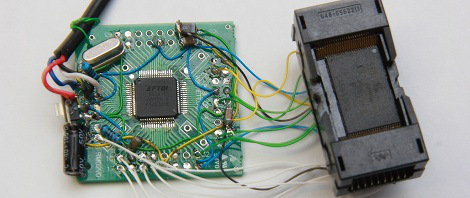 Memory socket
Memory socket
Step 2.5: Direct Access
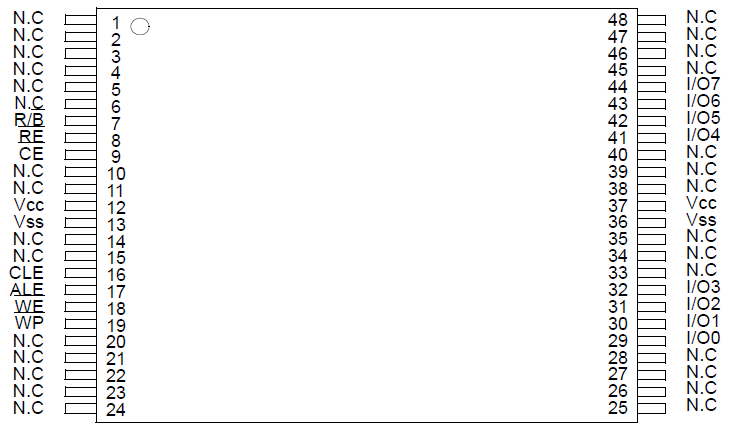 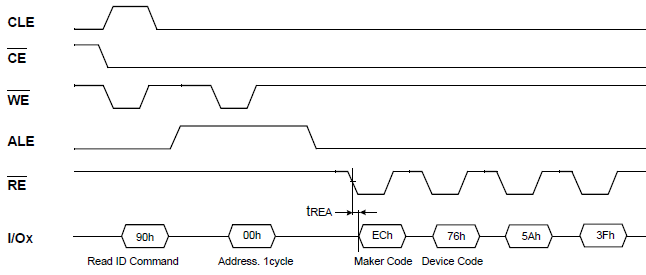 Read ID operation (0x90 command)
Implement this !!
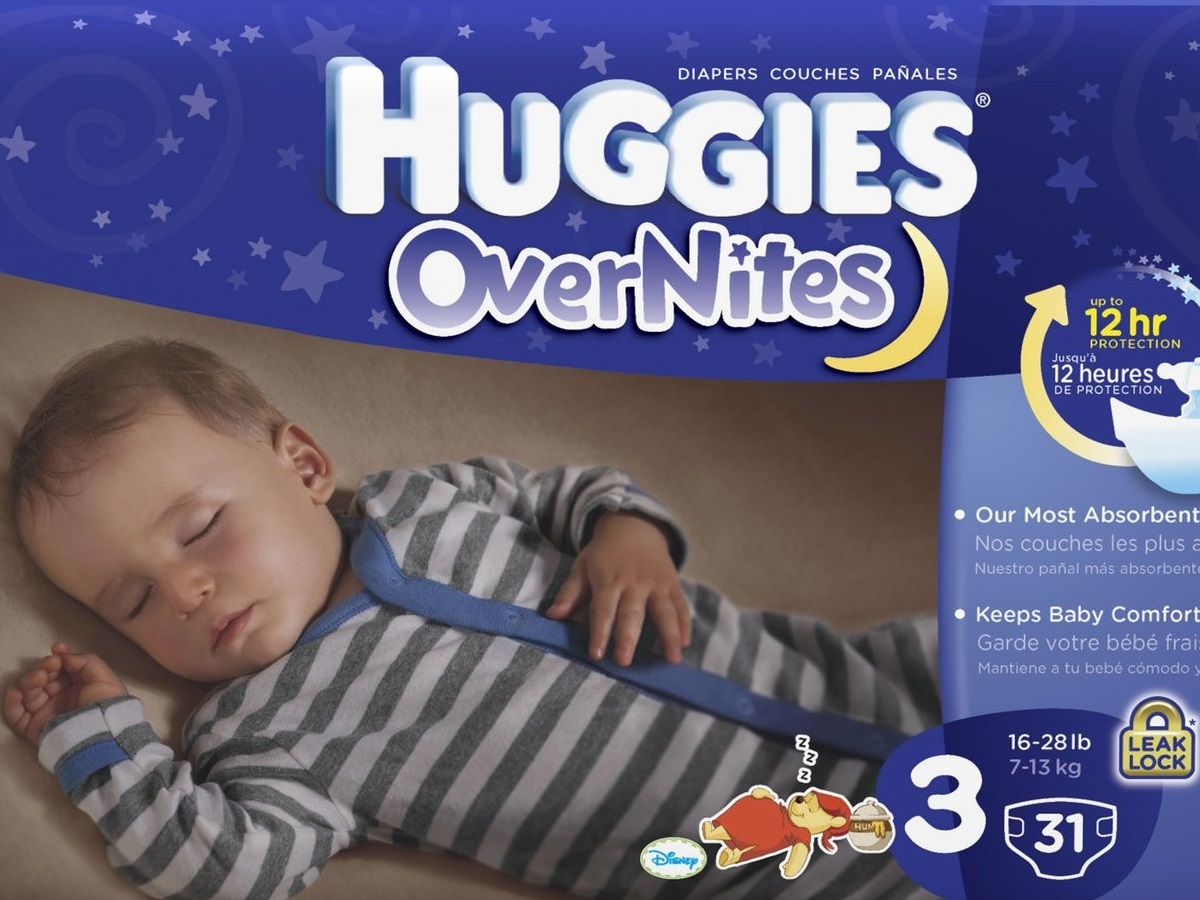 Step 3
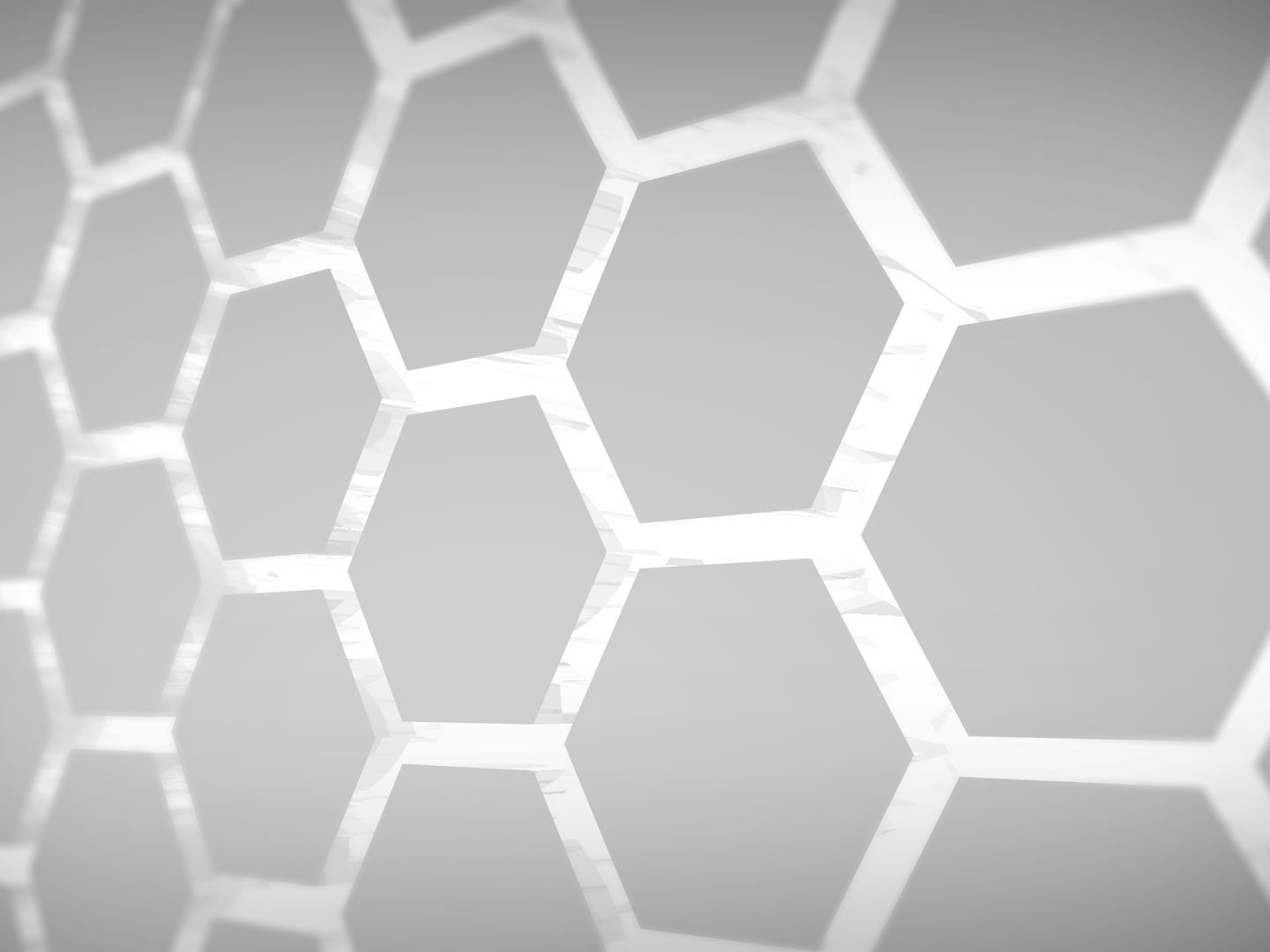 Extracted file system
Extracted binary
Packed or compressed
Encrypted
Unknown(customized)
No
IDA Pro?
Yes
Yes
Yes
File system?
Googling?
No
No
No
No
Decrypt?
Hex-Rays?
Yes
Yes
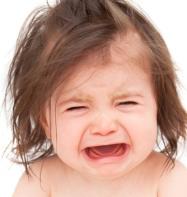 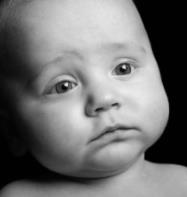 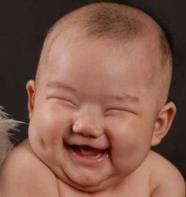 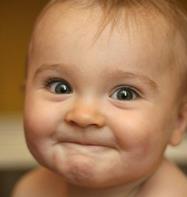 * or ???
But, every binary is different…
(architectures, devices, manufactures, standards, etc.)
Step 3: Basic Firmware Analysis
Automatic analysis (using tools)
Binwalk
Firmware Modification Kit (FMK)

Manual analysis (using your brain and luck)
Finding patterns or signatures
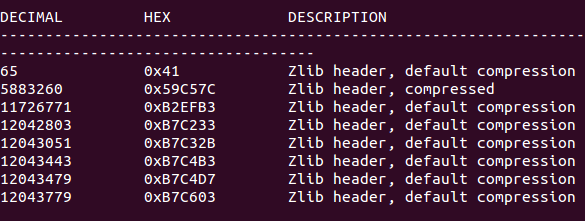 Binwalk example
(B company’s device)
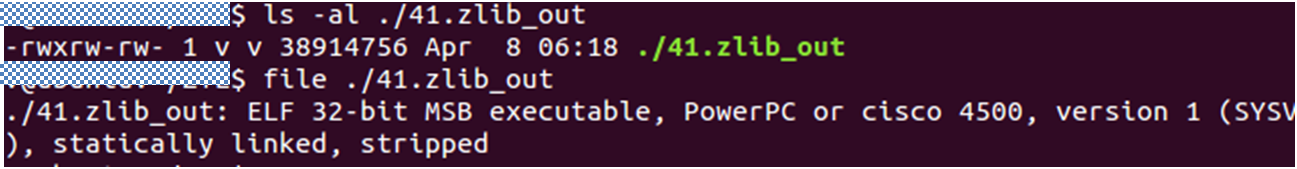 Step 3: Basic Firmware Analysis
Manual analysis example
C company’s firmware = single BIN file
Header size
Repeatedpattern
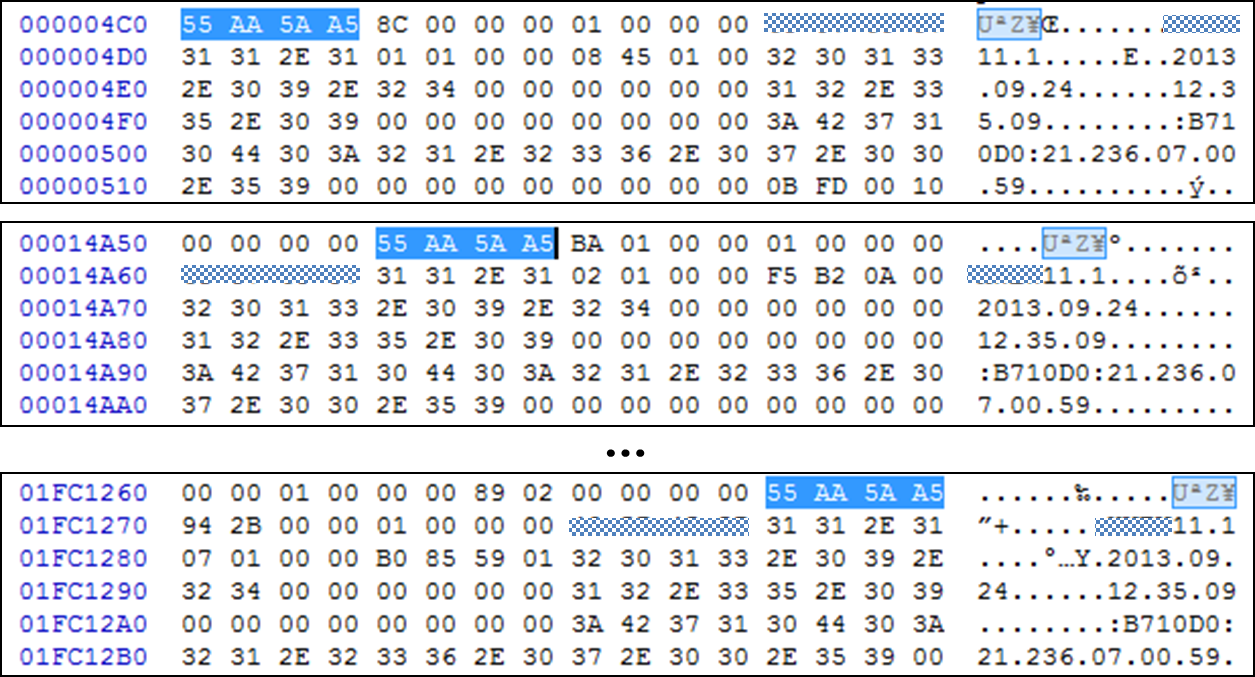 File sequence
number
File size
Step 3: Basic Firmware Analysis
13 images
Three Yaffs (Yet Another Flash File System) images (VMS Alpha executable)
One CD-ROM image and others
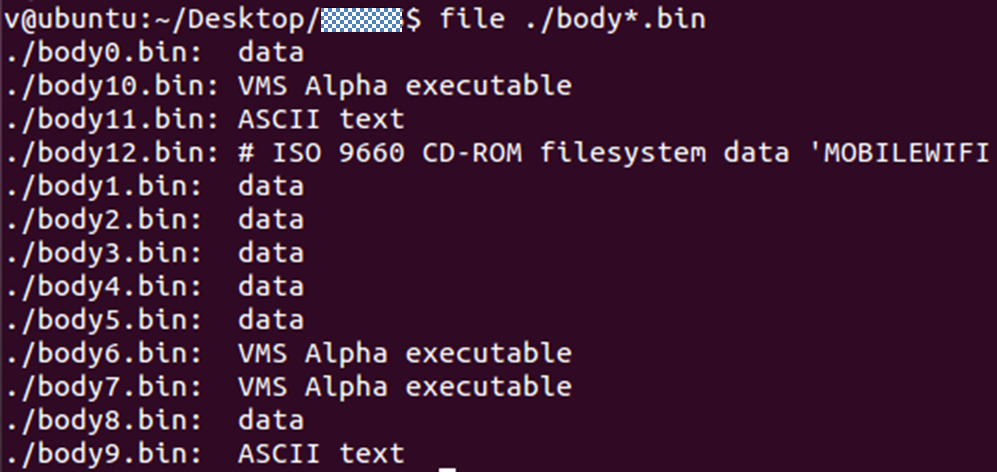 Step 3: Basic Firmware Analysis
Filename
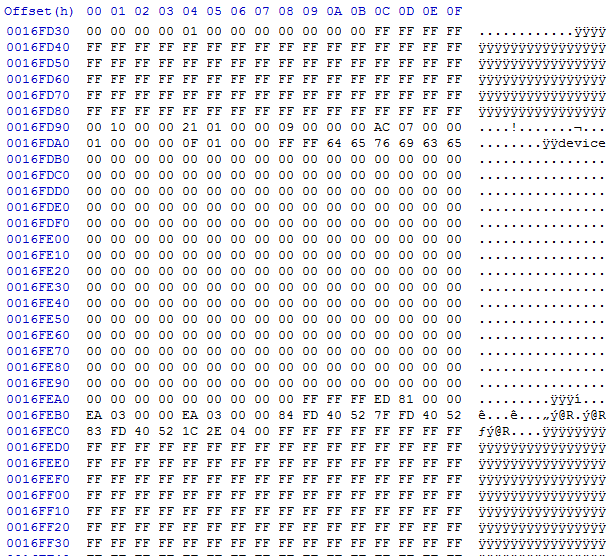 Yaffs image file
File content
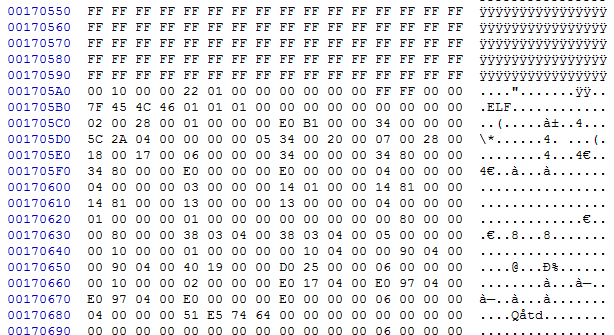 Step 3: Basic Firmware Analysis
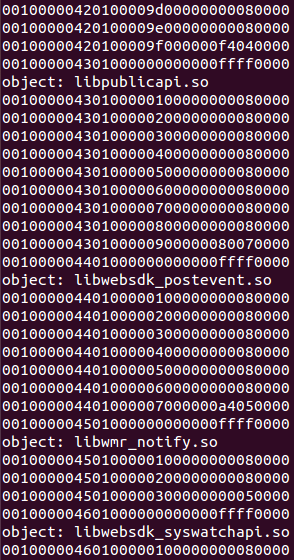 Pattern
16 byte data per every “0x800” byte
Page header
Always 0x00001000 (4 byte)
Object ID (4 bytes)
Page sequence number (4 bytes)
Page length (4 bytes)
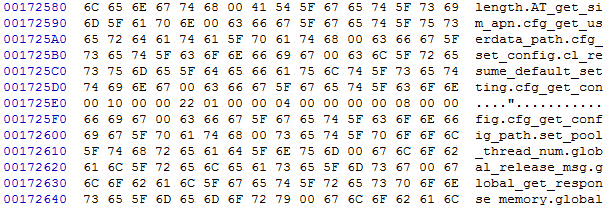 Step 3: Basic Firmware Analysis
Basic check list
Strings (readable info. for human)
Useful messages or numbers, hardcoded ID/PW, and hidden commands…
Booting sequences
Init.d, rcS, and shell scripts running in booting sequences…
External interfaces
Socket (parameters), bind (port), and listen (status)…
External USB memory, SD-Card…
Updates
Fixed IP addresses, URL or PATH
Configurable conditions for updating
ETC.
Good Luck to Your Projects
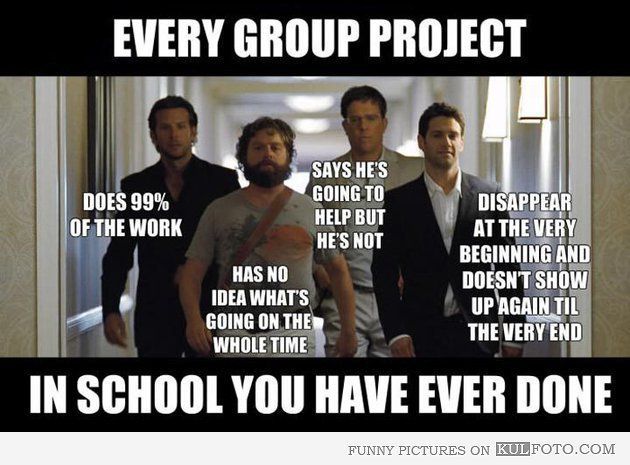 How About Wireless Spoofing
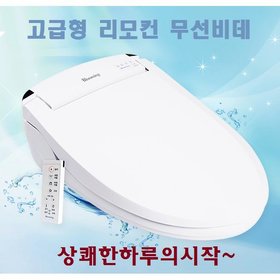 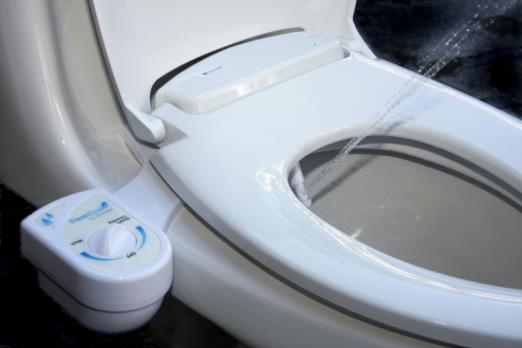 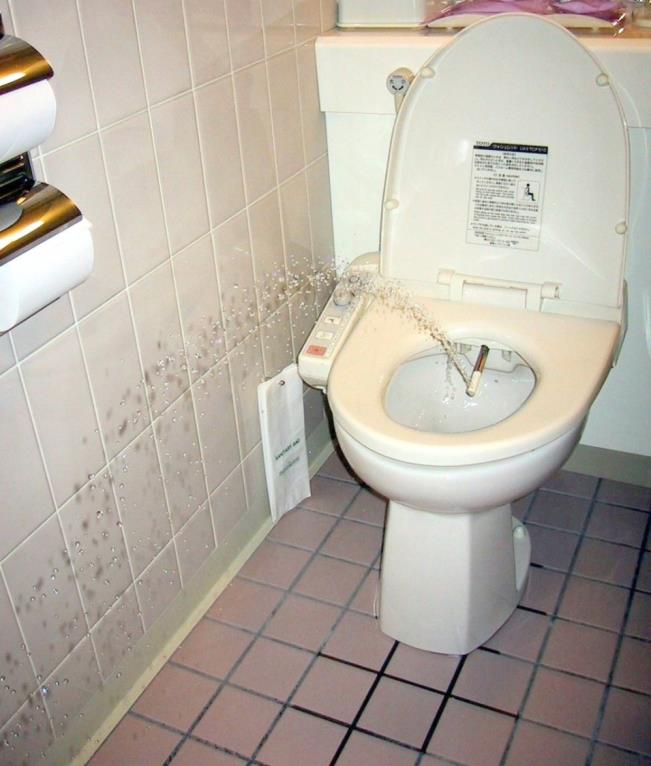 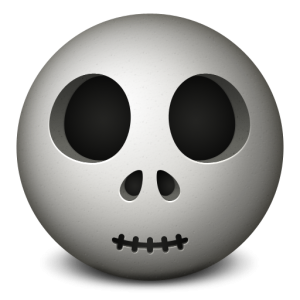 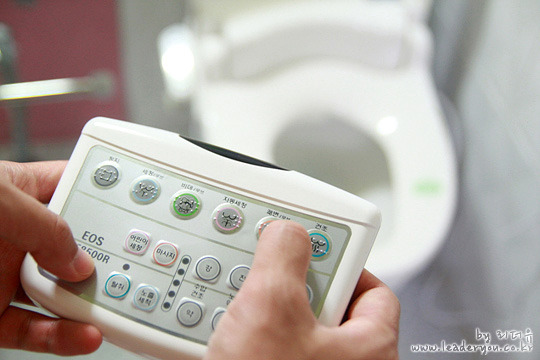 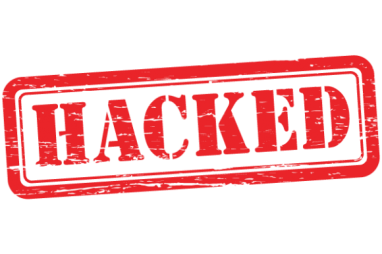 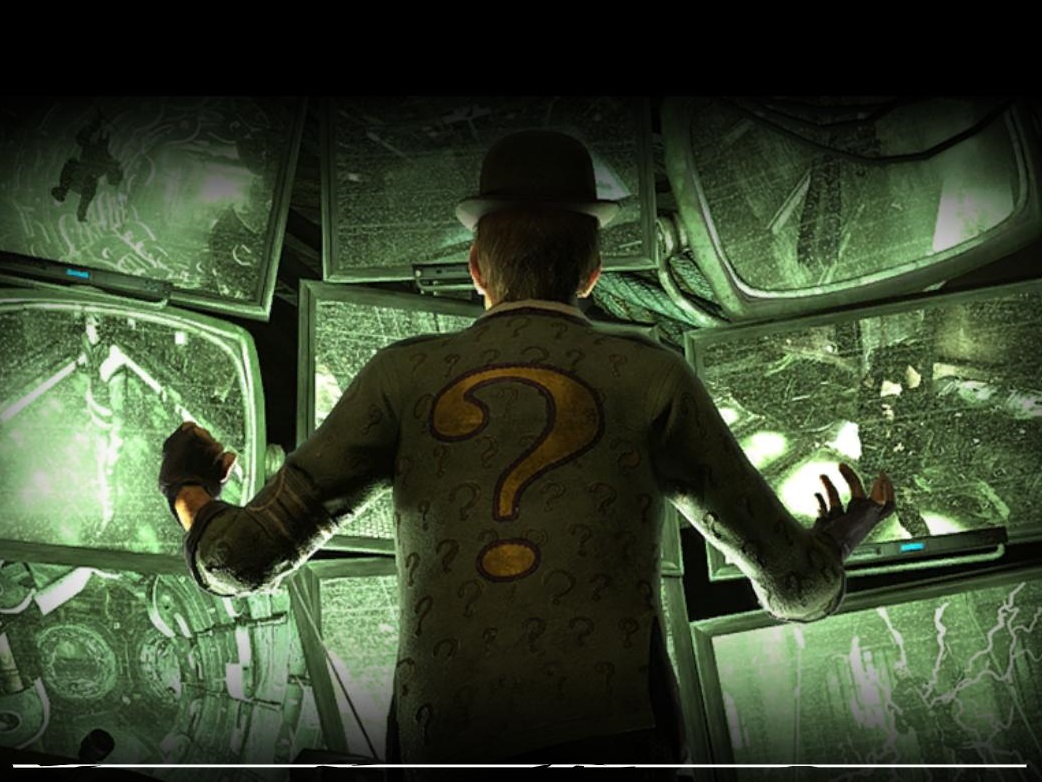 Q&A